Podešavanje radnog okruženja
MS WINDOWS
Control panel
Skup ikonica koje omogućuju upravljanje Windows-om i njegovim prilagođavanjem korisniku.
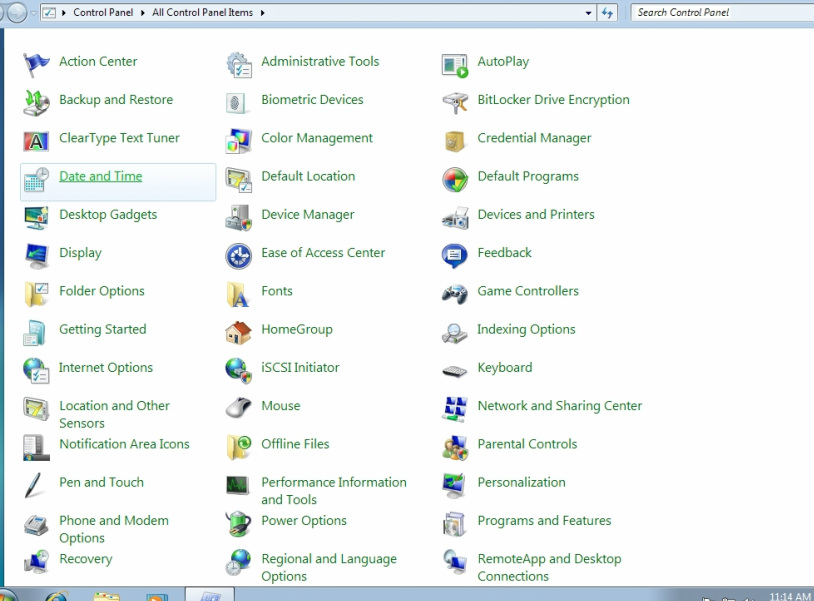 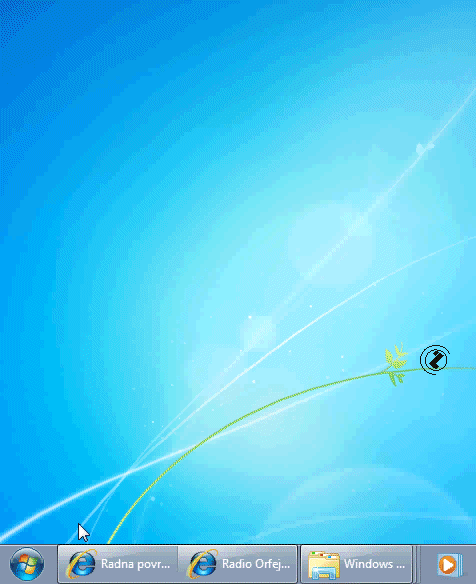 Dugme START
Opcija CONTROL PANEL
Pokretanje control panel-a
Klikom na Date and Time otvara se prozor za dijalog u kojem vršimo podešavanje datuma, vremena, vremenske zone.
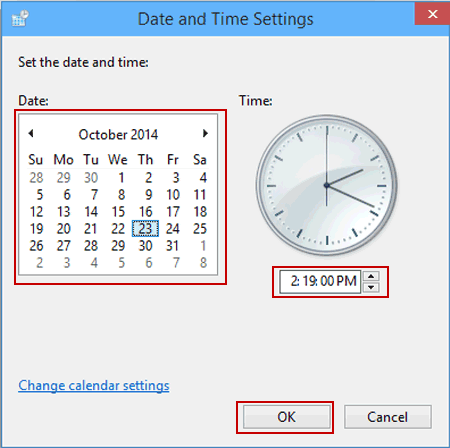 Klikom na Change date and time otvara se novi prozor za dijalog u koji ćemo odabrati/unijeti promjene datuma/vremena,
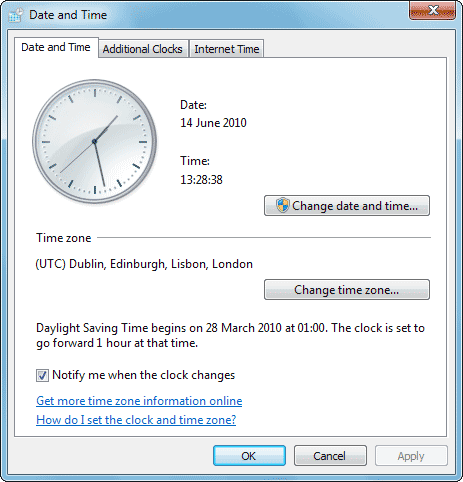 Datum i vrijeme
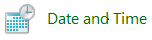 Region and Language prozor se sastoji od 4 kartice
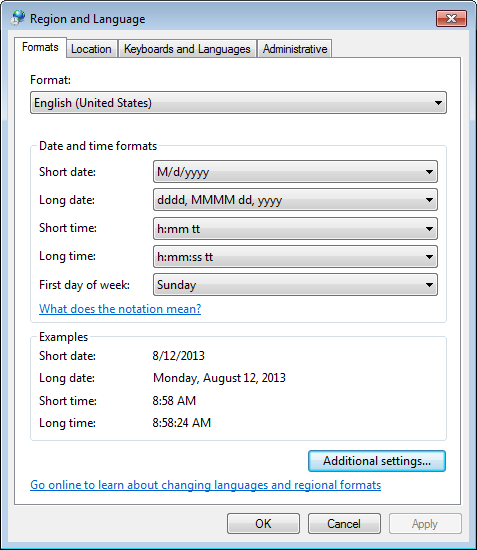 Formats – podešavanje formata datuma i vremena
Keyboard and language – podešavanje izlaznog jezika programa
Location – odabir države u kojoj se nalazimo, kako bismo dobili neki dodatni sadržaj za određeni softver.
Administrative – podešavanja za sistemske i nove korisnike.
Regionalna podešavanja i jezik
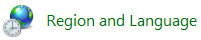 Theme (teme) - tema je pozadina sa skupom ikona, zvukova i ostalih elemenata koji vampomažu da podesite računar kako želite
Desktop - podešavanje radne površine
Screen Server - čuvar ekrana je mali softver koji kada se duže vremena koristi računar pretvara prikaz na ekranu u pokretnu sliku
Appearance - podešavanje veličine i boja slova, kao i izgleda tekst boksova
Settings - podešavanje monitora
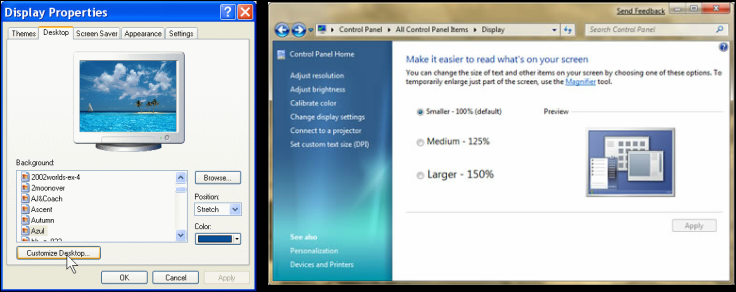 Podešavanje ekrana
Font je skup znakova koji ima iste vizuelne karakteristike. Unutar jednog fonta se razlikuju i različiti stilovi fonta (podebljani, podvučeni, iskošeni itd.)
Za prikaz fontova koji se nalaze na računaru potrebno je u Control Panel-u odabrati FONTS. Da bi se vidio izgled fonta, potrebno je napraviti dvostruki klik na njegovu ikonicu čime se otvara njegov prozor.
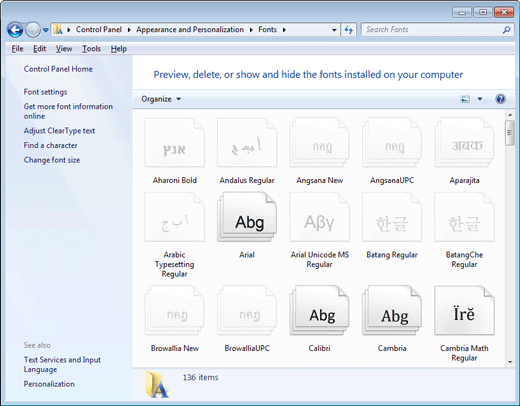 Da bi se instalirao novi font, potrebno je na njegovu datoteku napraviti dvostruki klik a zatim odabrati naredbu INSTALL, ili jednostavno njegovu datoteku kopirati u područje Fonts u okviru Control Panel-a.
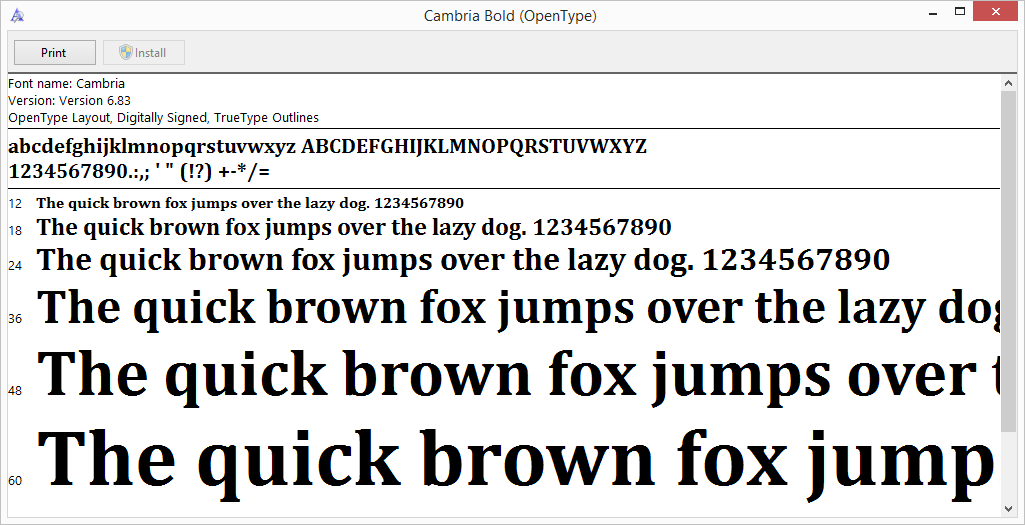 Instalacija fontova
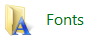 Programs and Features – iz liste programa odabrati program koji je potrebno ukloniti sa računara, desni klik i odabrati uninstall
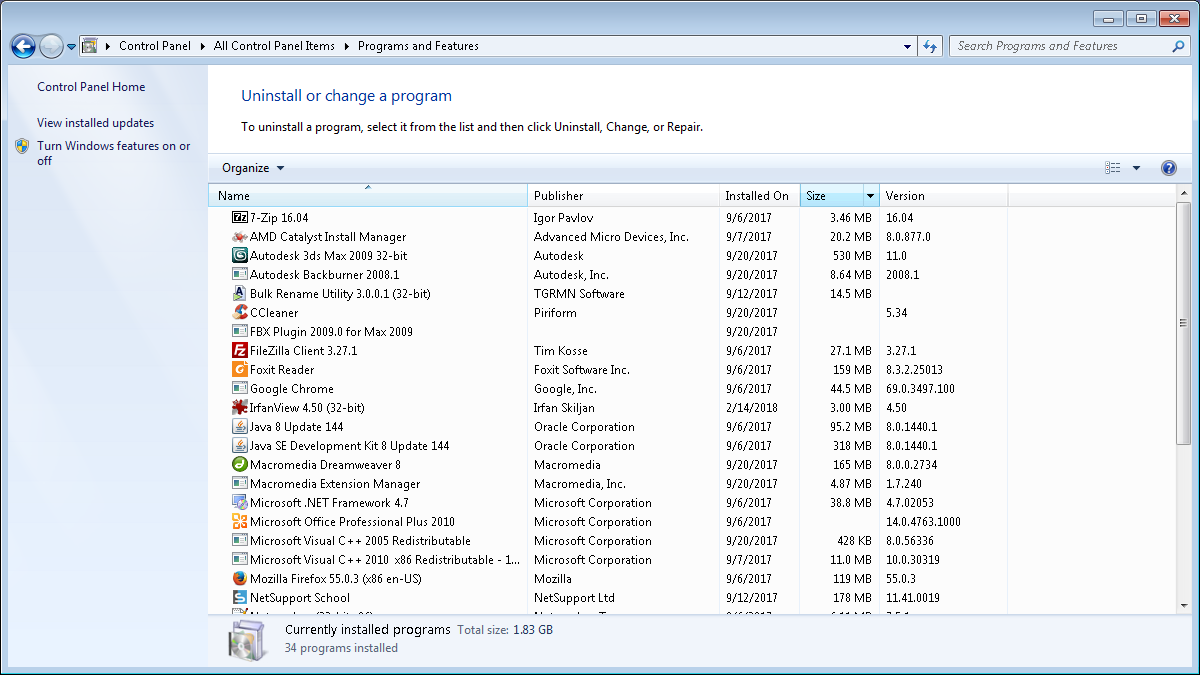 UKLANJANJE Programa
HVALA NA PAŽNJI